INTELIGENTNI PROGRAMSKI AGENT ZA TRGOVANJE ELEKTRIČNOM ENERGIJOM
Siniša Matetić
29. svibanj 2012.
Sadržaj
Uvod
Simulacija naprednih elektroenergetskih mreža
Simulacijsko okružje PowerTAC
Natjecanje PowerTAC
Maloprodajno tržište električne energije
Model okružja za predviđanje potrošnje električne energije i cijena na tržištu
Visualizer
Zaključak
29. svibanj 2012.
2 od 16
Uvod (1)
U svijetu trenutno postoji težnja prema restrukturiranju i unaprjeđenju elektroenergetske mreže
Uzrok:
Veća potražnja za energijom
Regulatorne promjene
Sve veće korištenje obnovljivih izvora energije (sunce, vjetar)
Razdvajanje procesa proizvodnje, prijenosa i organizacije distribucije
29. svibanj 2012.
3 od 16
Uvod (2)
Uvođenje komunikacijske infrastrukture u postojeće sustave
Prelazak s centraliziranog na distribuirano, te s monopola na ravnopravno i uravnoteženo tržište

Rezultat:
Napredne elektroenergetske mreže (engl. smart grid)
Veća pozdanost
Sigurnost
Energetska učinkovitost
Direktna financijska dobit kupaca, ali i distributera
29. svibanj 2012.
4 od 16
Simulacija naprednih elektroenergetskih mreža
Modelirana na osnovu ekonomskog aspekta smart grid sustava
Simulacije s pravim sustavima i infrastrukturom slijede u daljnjim testiranjima

Inteligentni programski agent stvaraju “primamljive” ponude i ugovore koje nude kupcima
Energiju pribavljaju kupnjom od proizvođača te trgovanjem na veleprodajnom tržištu električne energije
29. svibanj 2012.
5 od 16
Simulacijsko okružje PowerTAC (1)
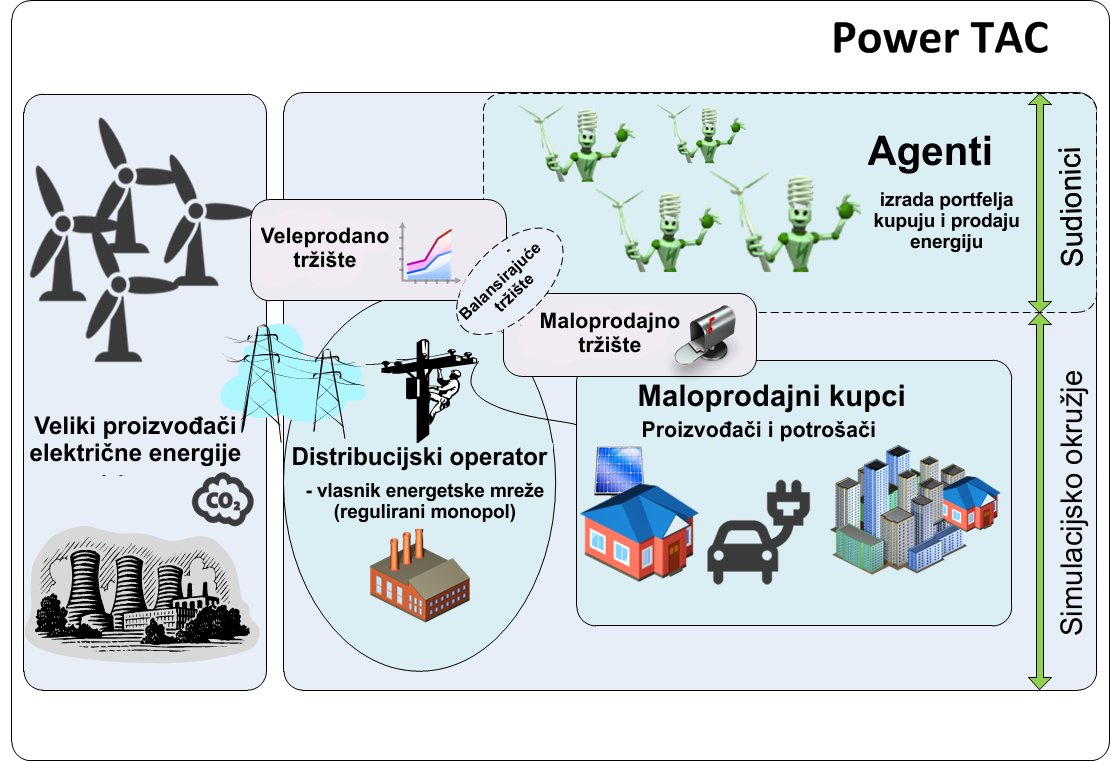 29. svibanj 2012.
6 od 17
Simulacijsko okružje PowerTAC (2)
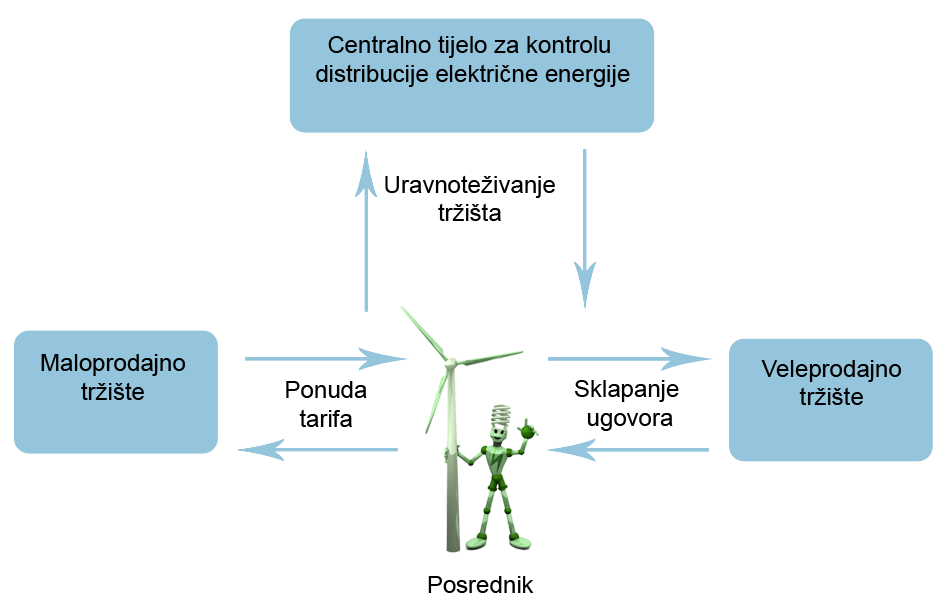 Mali proizvođači električne enegije
Centralno tijelo za kontrolu distribucije električnom energijom
Uključivanje inteligentnih programskih agenata (posrednici)
Ravnoteža između ponude i potražnje u portfelju svakog posrednika
29. svibanj 2012.
7 od 16
Natjecanje PowerTAC (1)
Inteligenti agenti (posrednici) se međusobno natječu unutar okružja
Kupuju i prodaju električnu energiju na veleprodajnom i maloprodajnom tržištu
veleprodajno – bids & asks
maloprodajno – tarife i individualni ugovori s velikim potrošačima
Cilj sudionika (agenata): maksimizirati profit i imati balansiran portfelj
29. svibanj 2012.
8 od 16
Natjecanje PowerTAC (2)
29. svibanj 2012.
9 od 16
Maloprodajno tržište (1)
Posrednici objavljuju tarife namijenjene malim potrošačima i sklapaju ugovore s velikim potrošačima
Objavljivanje tarifa na tarifnom (maloprodajnom) tržištu
Tipovi profila opterećenja kupaca na tržištu:
Potrošnja (engl. consumption) 
Potrošnja s mogućnošću prekidanja (engl. interruptible consumption) 
Proizvodnja (engl. production) 
Spremište (engl. storage) 
Tipovi kupaca
Domaćinstva (engl. households) 
Uredi (engl. offices) 
Tvornice (engl. factories) 
Električna vozila (engl. electric vehicles) 
Institucije (engl. institutions)
29. svibanj 2012.
10 od 16
Maloprodajno tržište (2)
Specifikacija tarifa

Primjeri:
Naknade i bonusi prilikom potpisivanja ugovora
Tarife s rangiranim (engl. tiered) atributima
Tarife koje uključuju kontrolu opterećenja i proizvodnje 
Tarife s specificiranim atributima na dnevnoj razini
Dvodijelne specifikacije tarifa uz fiksnu dnevnu naplatu
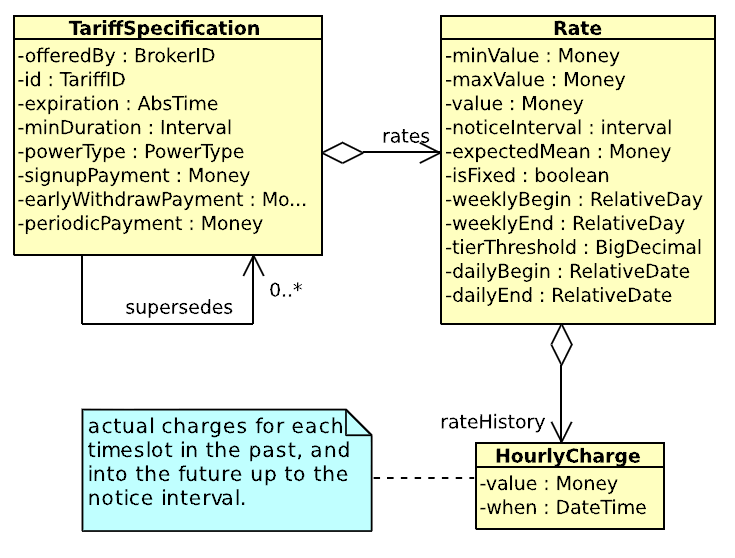 29. svibanj 2012.
11 od 16
Maloprodajno tržište (3)
Specifikacija tarifa
29. svibanj 2012.
12 od 16
Model okružja za predviđanje potrošnje el. energije i cijena na tržištu (1)
Za što bolje balansiranje portfelja inteligentnog agenta vrši se predviđanje cijene i potrebne količine električne energije
Višestruka linearna regresija (MLR)
Jedna zavisna i više nezavisnih varijabli
Loši rezultati
Metoda Holt-Winters
Implementacija
Izračun pogreške: MSE, RMSE, NRMSE, MAPE
Treniranje parametara – dobri rezultati
Periodičnost
29. svibanj 2012.
13 od 16
Model okružja za predviđanje potrošnje el. energije i cijena na tržištu (2)
29. svibanj 2012.
14 od 16
Model okružja za predviđanje potrošnje el. energije i cijena na tržištu (3)
29. svibanj 2012.
15 od 16
Visualizer
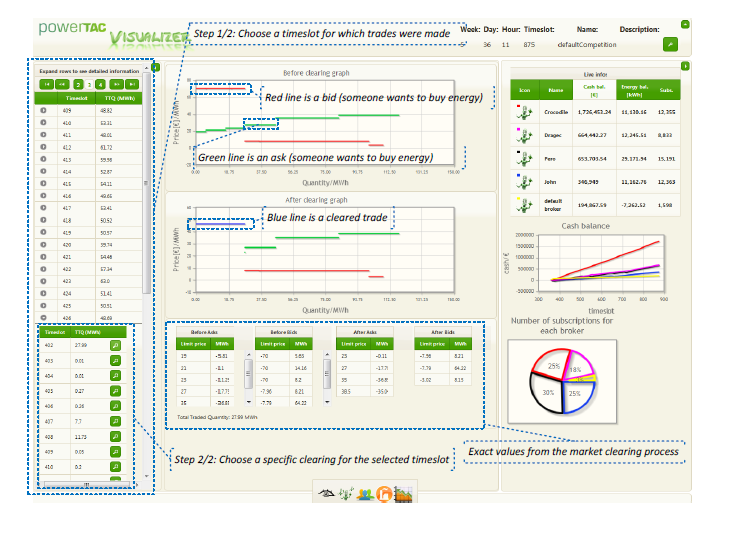 29. svibanj 2012.
16 od 16
Zaključak
Elektroenergetski sustavi se polako zamjenjuju smart gridovima
Financiranje predstavlja jedan od najvećih problema
Javlja se potreba za praćenjem ponašanja sudionika na tržištu
Simulacije poput PowerTAC-a pojednostavljuju proučavanje budućih sustava
Cilj: stvoriti otvoreno i ravnopravno tržište električne energije
29. svibanj 2012.
17 od 16
Hvala na pažnji!
29. svibanj 2012.
18 od 16